CEPC plasma injector RF gun system design progress
Zhang Jingru
On behalf of LINAC group
Outline
Introduction
1
State of the art
2
3
Preliminary beam dynamics study
Summary and outlook
4
Introduction
Plasma WakeField Accelerating, an alternative option to the conventional NC linac
5 guns, different charge
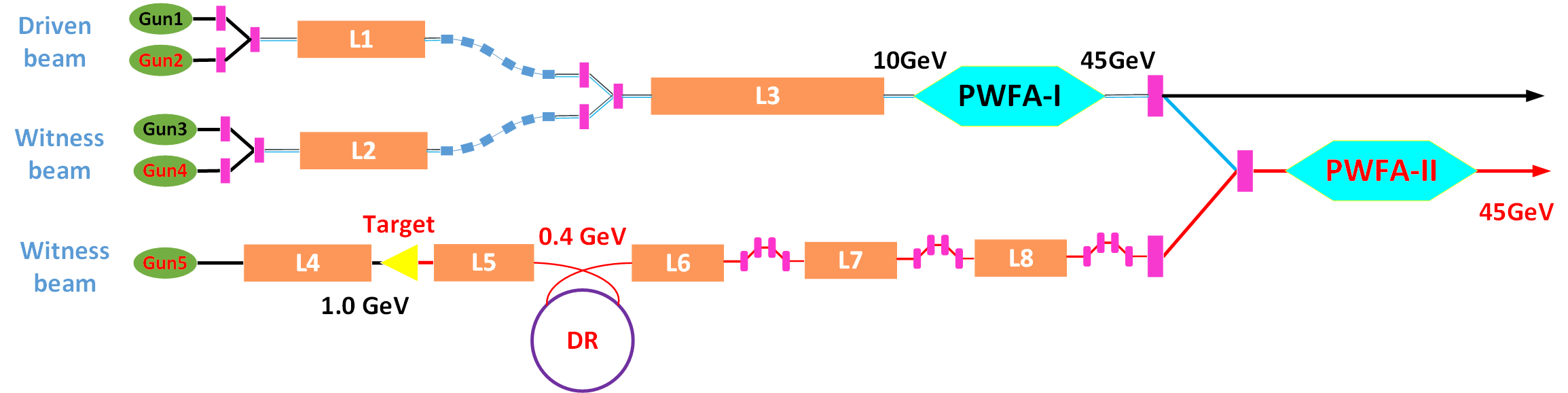 courtesy of D. Li, C. Meng
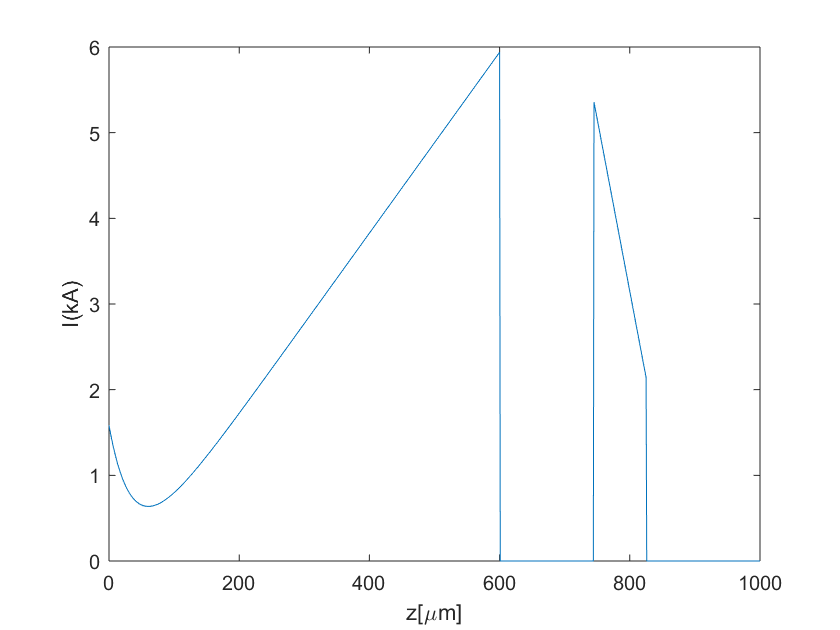 Photoinjector requirements of CEPC PWFA
e- beam before entering plasma cell
Basic beam requirements of photoinjector
High bunch charge ( >18 nC ) 
Beam shaping in injector + bunch compression in main LINAC → triangle and trapezoidal beam for high TR in plasma cell
Transverse normalized rms emittence ~50 um.rad
witness beam, 1.2 nC
drive beam， 6.5 nC
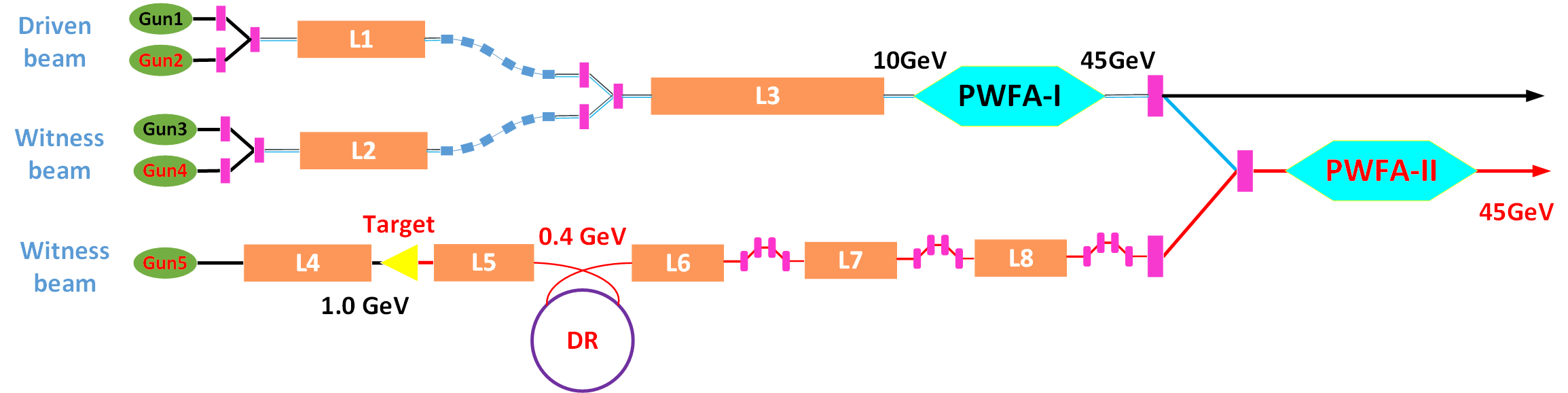 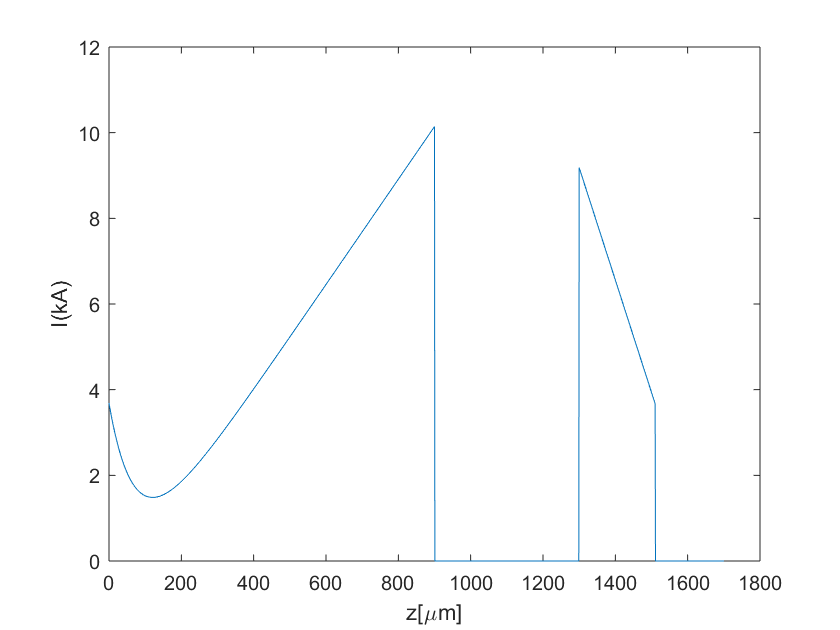 e- beam before entering plasma cell
drive beam,
18 nC
witness beam, 5 nC
Gun2+Gun4
Gun1+Gun3
courtesy of D. Li, C. Meng
State of the art
RF photoinjector is used to generate high brightness beams → low emittance, high current
Widely used in FEL, collider injector, UED/UEM, inverse Compton scattering source, etc.
[1] N. Takuya, et al., eeFACT2016, TUT2H2
[2] M. Petrarca, et al., IPAC10,  THPEC032
[3] W. Gai, IPAC 2016, FRXCB01; M.E. Conde, et al., IPAC2011, WEPZ014
[4] F. Stephan, et al., PRAB, 13 (2010), 020704; M. Krasilnikov, et al., PRAB, 15 (2012), 100701
[5] R. Akre, et al., PRAB 11.3 (2008), 030703.
AWA is a dedicated facility for the novel acceleration concept with the extremely high charge beams.
[Speaker Notes: Q: Why KEK use a complex side coupler gun?
A: For conventional 1.6 cell S band gun, the max. charge is ~ 1nC. With a charge of 5 nC, the aiming of KEK quasi-traveling wave side coupler gun is to control the beam size and emittance simultaneously.

Q: Why KEK use Ir5Ce?
A: Based on the concerning of cathode QE and lifetime for large charge.]
RF photoinjector design considerations
1
A large charge with precise bunch profile manipulation is of great challenge. Not only the beam generation but also beam diagnostics.
[1] G. Loisch et al., NIM A 909, pp. 107-110 (2018)
[2] Y. Sun et al., PRL 105, 234801 (2010).
L band rf gun
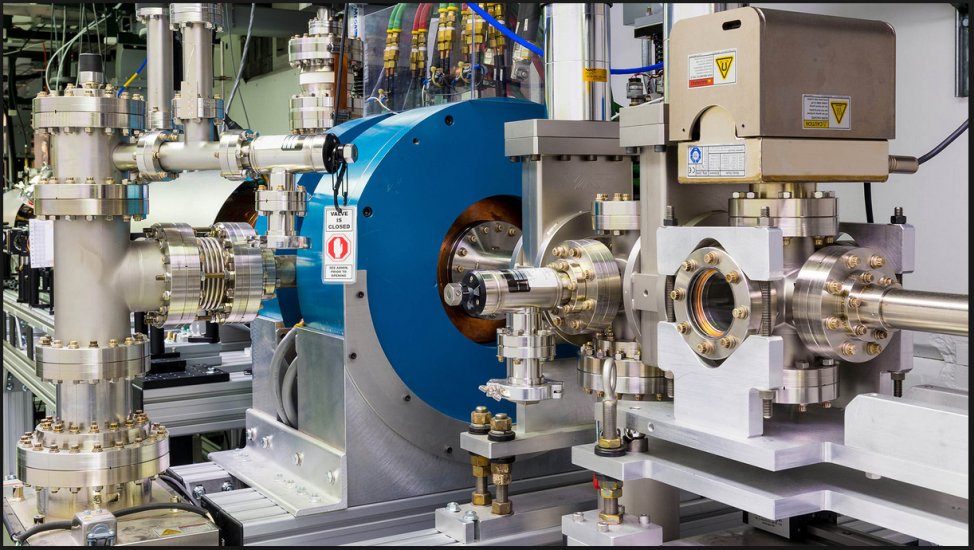 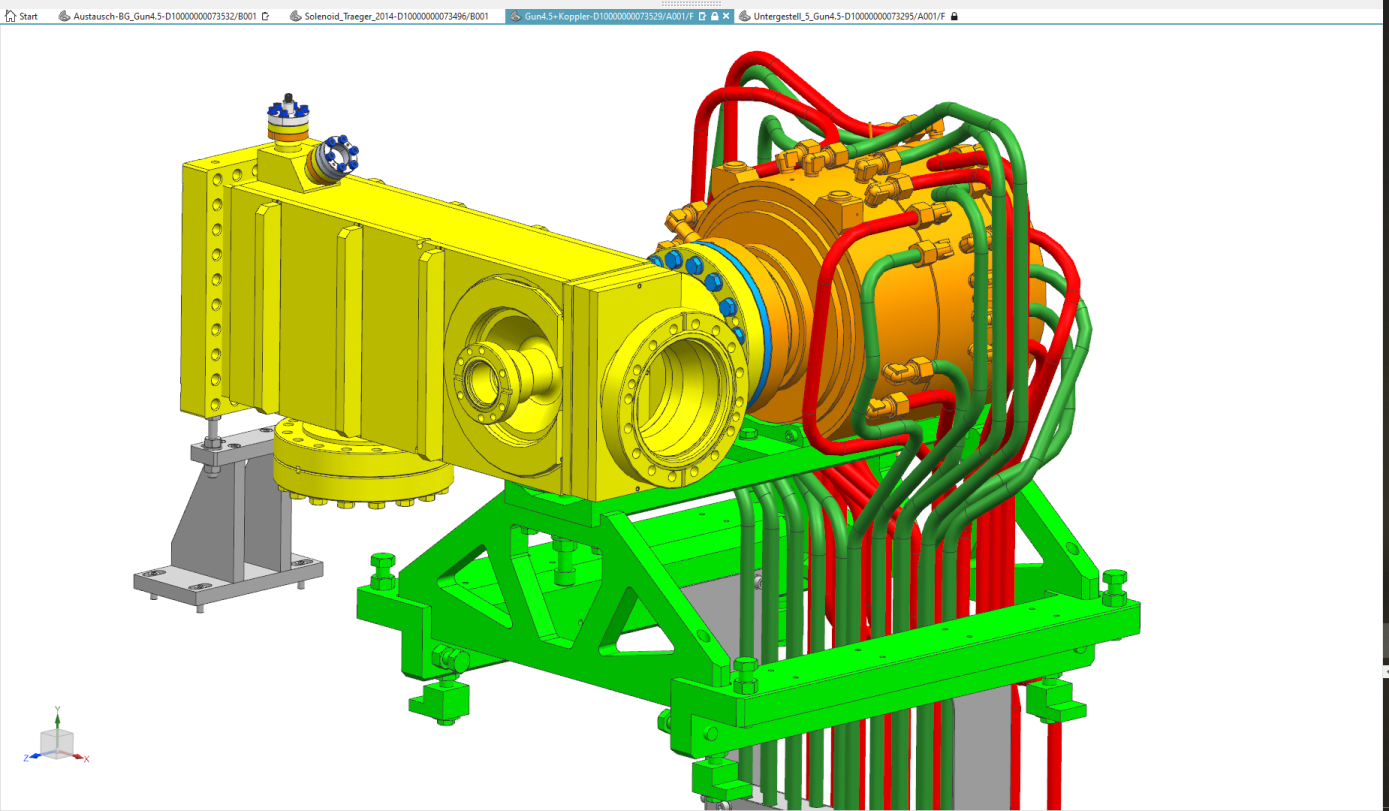 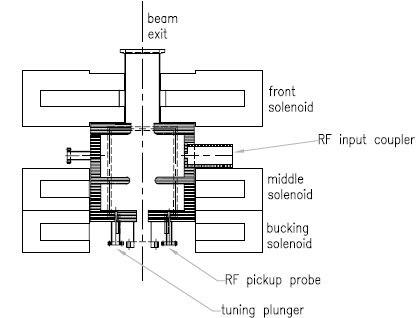 DESY L band rf gun
ANL gun : 1.5 cell, waveguide coupling, gradient 80 MV/m
DESY gun: 1.5 cell, coaxial coupling, gradient 60 MV/m
ANL L band rf gun
DESY L band rf gun
Bucking solenoid
RFgun:
L-band (1.3 GHz) Cu standing wave 1½-cell cavity
Main solenoid,
Bz_peak~0.2T
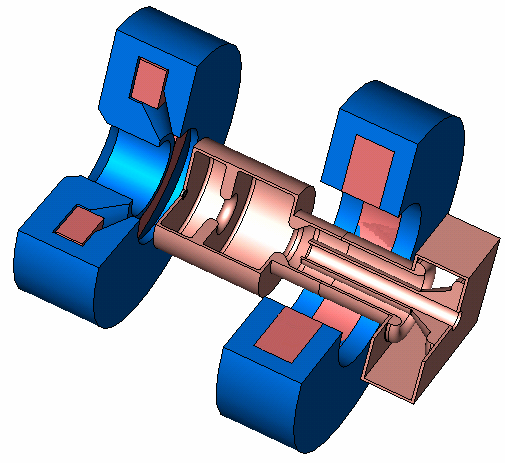 Cathode laser
257nm
~20ps (FWHM)
Photo cathode (Cs2Te, QE ~20%) + 
Load-lock system
Vacuum mirror
UHV
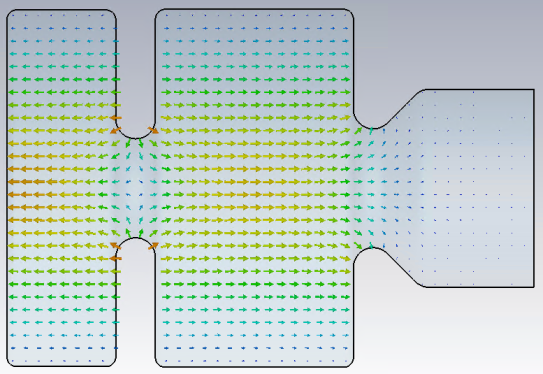 Coaxial RF coupler
E field
Electron bunch
1nC, ~6.7MeV/c
Preliminary bean dynamics study via ASTRA
DESY-PITZ  [1] beam line layout is used for a quick start of beam dynamics simulations
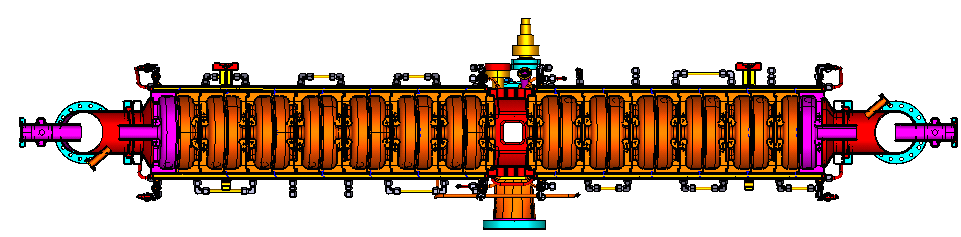 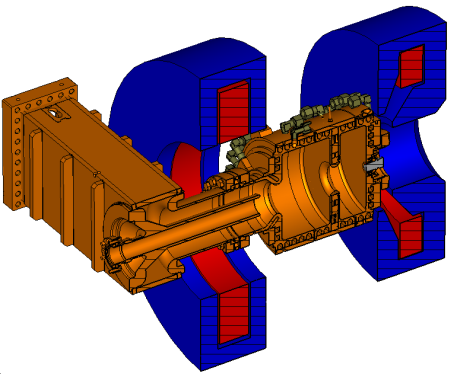 L band 1300 MHz 
1.6 cell Cu cavity
Cs2Te cathode with load-lock system
Cath E ~80 MV/m
Beam momentum ~ 8.2MeV/c
Input rf power ~10 MW
L band 1300 MHz 
14 cell Cu cavity, side coupling
Gradient ~18 MV/m
Beam momentum gain ~ 25 MeV/c
Input rf power ~12 MW
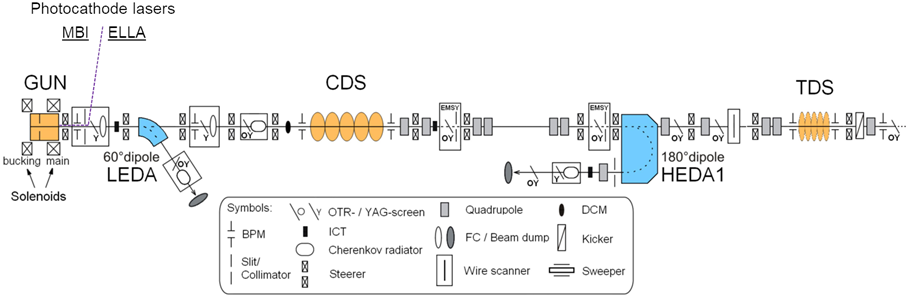 [1]F. Stephan, et al., PRAB, 13 (2010)
Preliminary beam dynamics study via ASTRA (cont’d)
Four guns
triangle driving beam (6.5 nC) 
trapezoidal witness beam (1.2 nC) 
triangle driving beam (18.0 nC) 
trapezoidal witness beam (5.0 nC)
Fixed parameters in ASTRA
Main component position, e.g. gun, solenoid, accelerator
Gun gradient 80 MV/m (max. value of gun operation in the world), MMMG phase
Linac gradient 18 MV/m, MMMG phase
Thermal emittance 0.85 um/mm (Cs2Te)
Variable parameters in ASTRA 
Laser distribution (transverse and temporal modulation)
Solenoid strength
100 K macro particles were used to calculated space charge effect of high charge regime. The simulation is time consuming!
Preliminary beam dynamics study via ASTRA (cont’d)
Beam is longitudinally stretched due to space charge force, further compression in main LINAC is required.
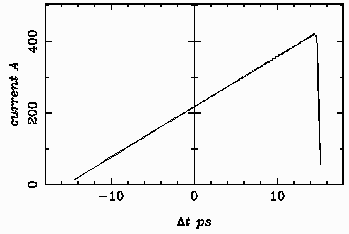 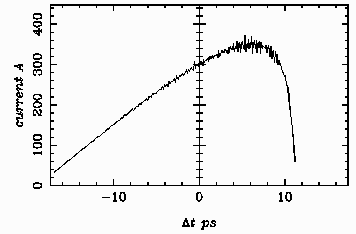 Laser temporal distribution
Injector outlet beam shape
Charge 6.5 nC
Rms norm. emit=10.7 um
Beam transmission =100%
Gun1
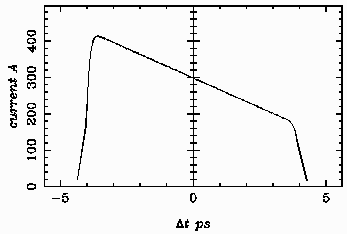 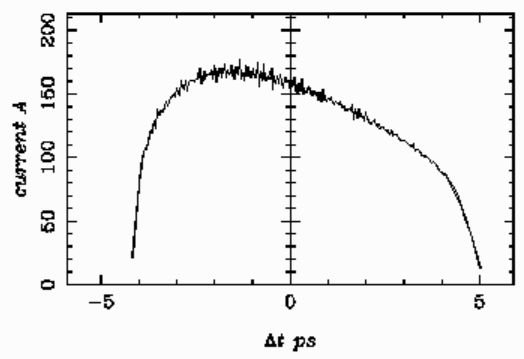 Laser temporal distribution
Injector outlet beam shape
Charge 1.2 nC
Rms norm. emit=4.8 um
Beam transmission =100%
Gun3
Preliminary beam dynamics study via ASTRA (cont’d)
Beam is longitudinally stretched due to space charge force, further compression in main LINAC is required.
Laser temporal distribution
Injector outlet beam shape
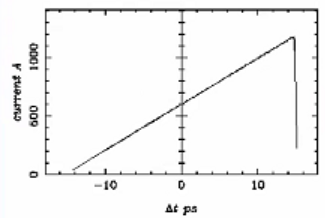 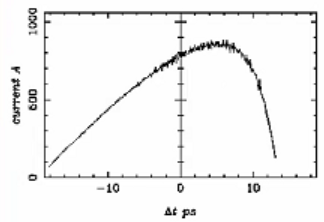 Charge 18 nC
Rms norm. emit=25.9 um
Beam transmission =100%
Gun2
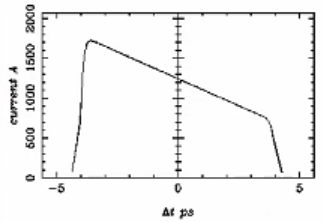 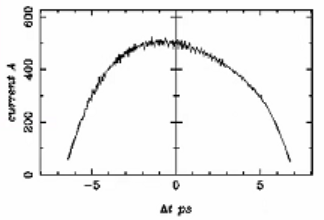 Laser temporal distribution
Injector outlet beam shape
Charge 5.0 nC
Rms norm. emit=8.2 um
Beam transmission =100%
Gun4
Summary and outlook
Investigations on rf photoinjector applications were done. The L band rf gun is a potential candidate for CEPC PWFA due to its successful operation at ANL and DESY. 
Basic design considerations are introduced. The preliminary beam dynamics simulations based on DESY-PITZ beam line were performed:
18 nC can be generated, 100 % transmission ratio 
Normalized emittance is within specification
With laser shaping, the desired beam shape can be partially obtained. Significant distortion is observed. 
For a better beam profile, a higher gun gradient is needed, but also a higher breakdown risk → need high power demonstration
Outlook:
Many critical technologies need experimental demonstration of capability of generating electron beams with high bunch charges
Experience of gun cavity fabrication / low power tuning / high power operation
Other related issue, e.g. cathode preparation, laser shaping capability and beam diagnostic system should also be concerned.
Thank you for your attention.